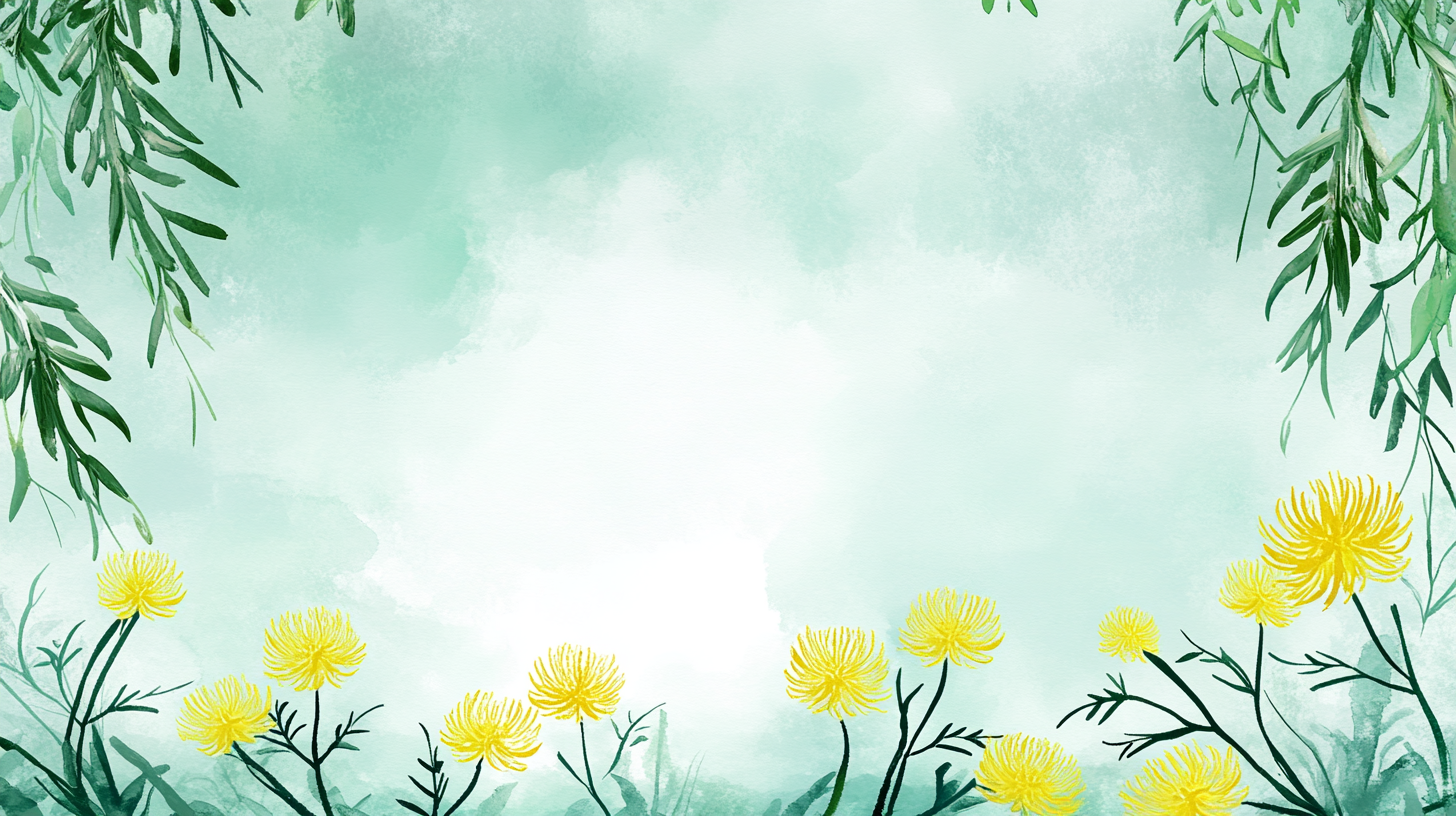 心理疏导与康复治疗
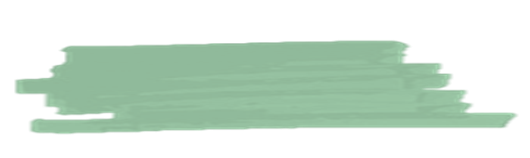 武汉东湖新技术开发区花山街社区卫生服务中心
01
一、心理疏导方法
02
二、心理康复治疗方法
目 录
03
三、注意事项
CONTENTS
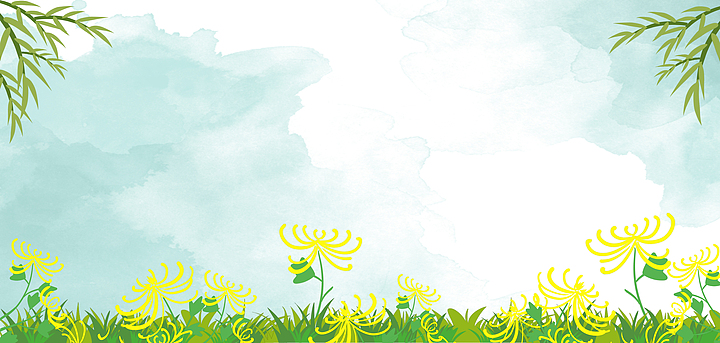 01
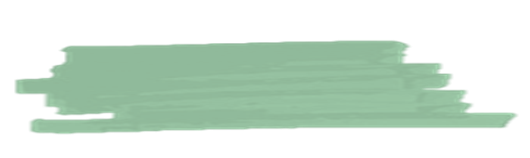 一、心理疏导方法
倾听与共情
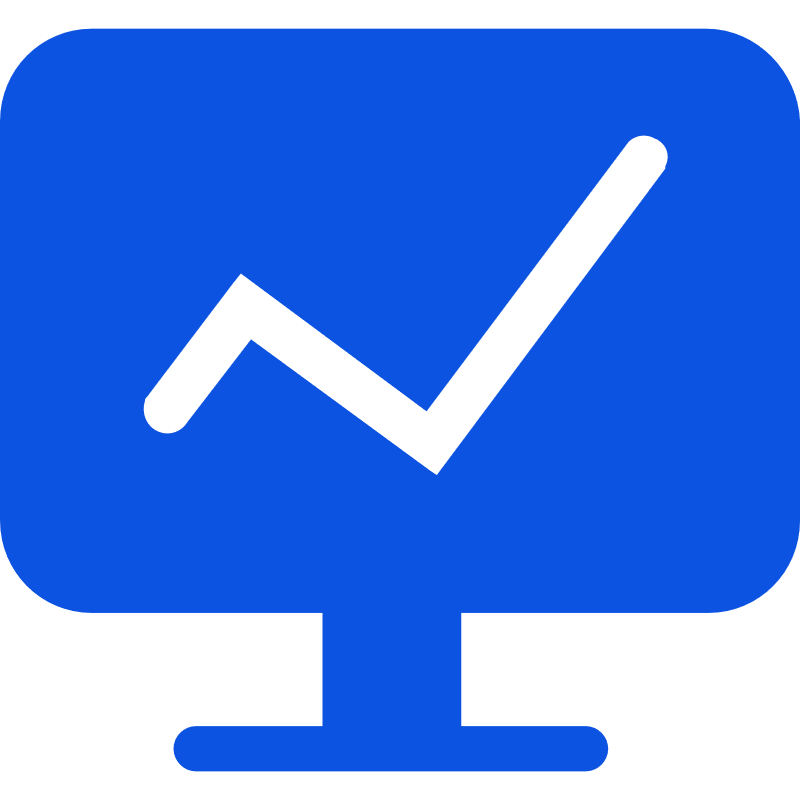 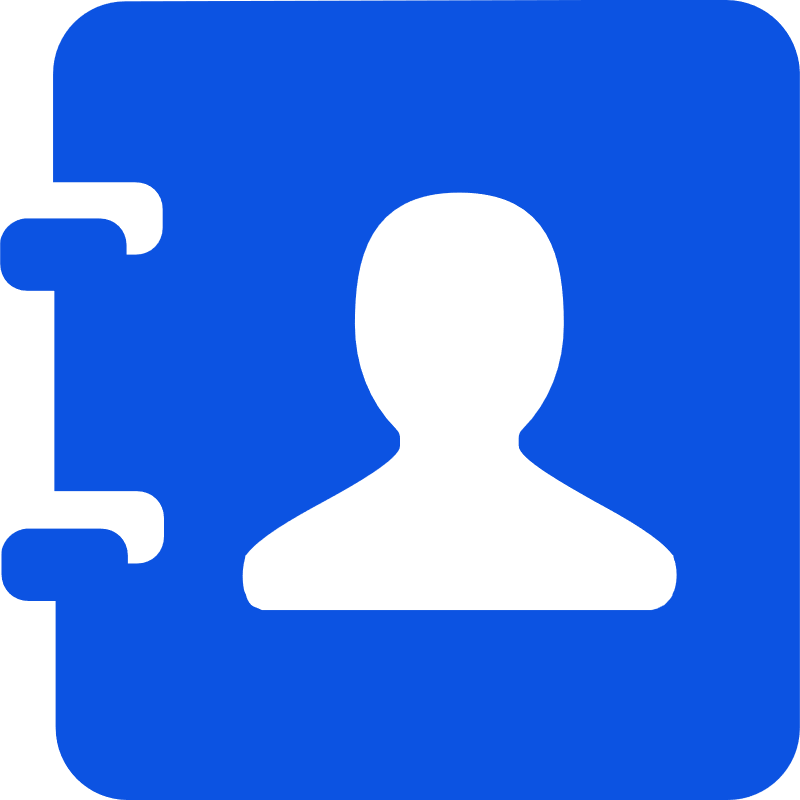 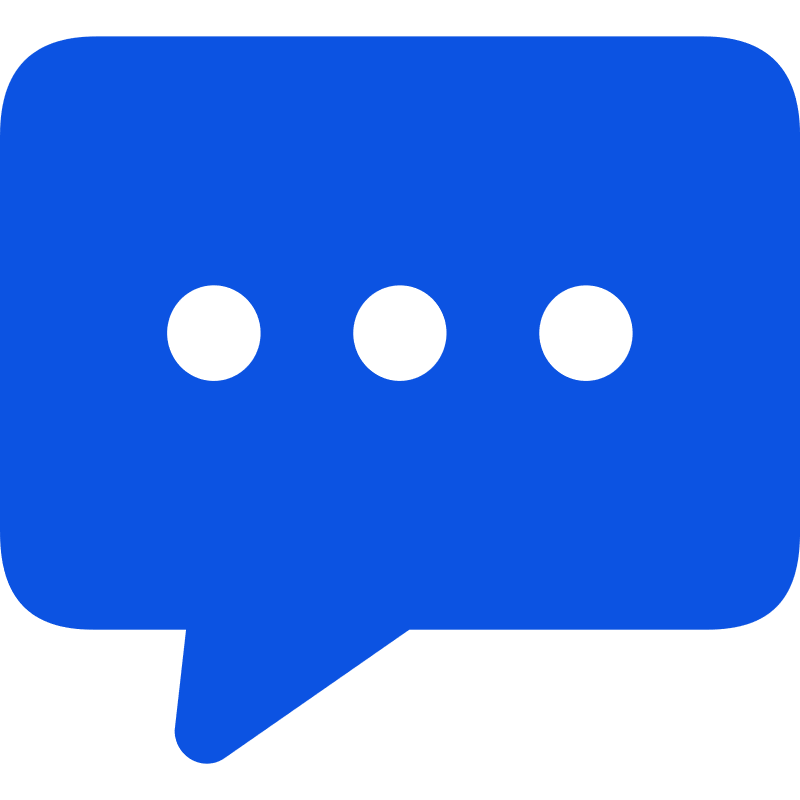 倾听的重要性
共情的力量
倾听与共情的技巧
倾听是心理疏导的基础，能让个体感受到被尊重和理解，如在咨询中专注倾听，让对方倾诉内心烦恼。
良好的倾听能建立信任关系，使个体更愿意分享内心想法，像朋友耐心倾听，让倾诉者感到温暖。
共情能帮助疏导者理解个体情绪，给予恰当回应，如看到他人失落，表达“我能理解你此刻的难过”。
共情让个体感受到被接纳，增强心理安全感，像在悲伤时得到共情，内心痛苦得以缓解。
通过眼神交流、点头等方式表达关注，如咨询中用眼神鼓励对方继续说，让对方感到被重视。
用开放性问题引导对方表达，如问“你当时是怎么想的”，而不是直接给出建议。
情绪宣泄
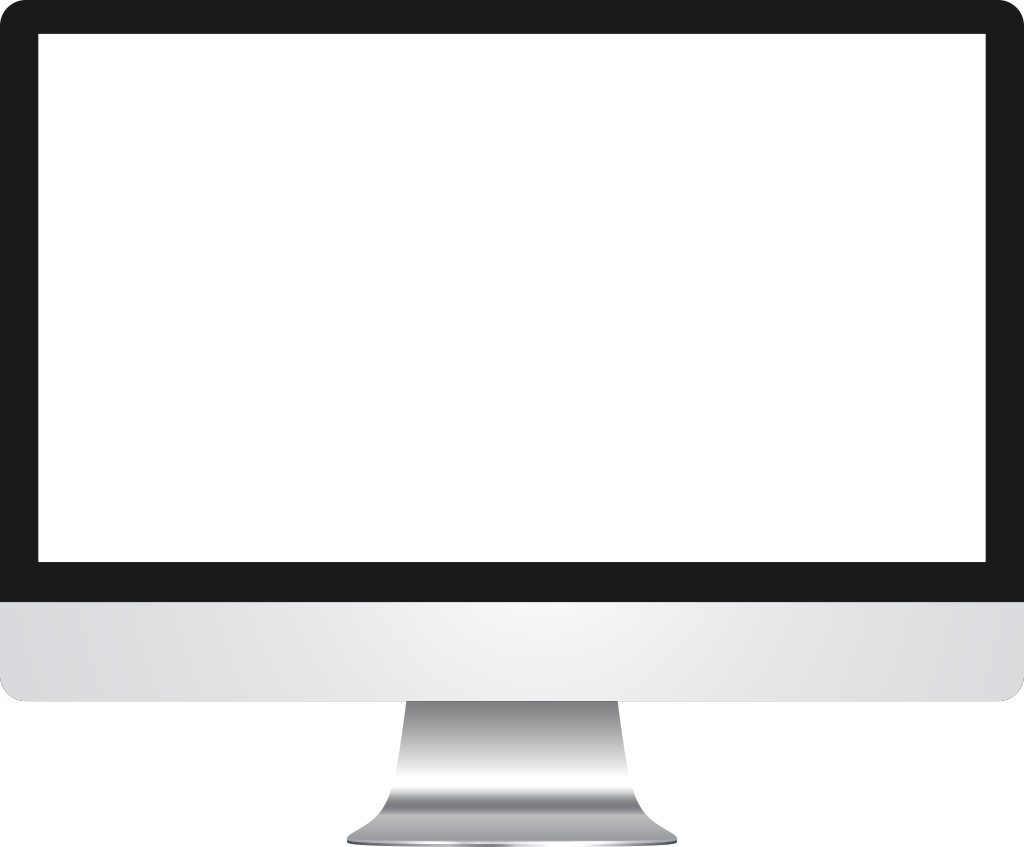 表达情绪的途径
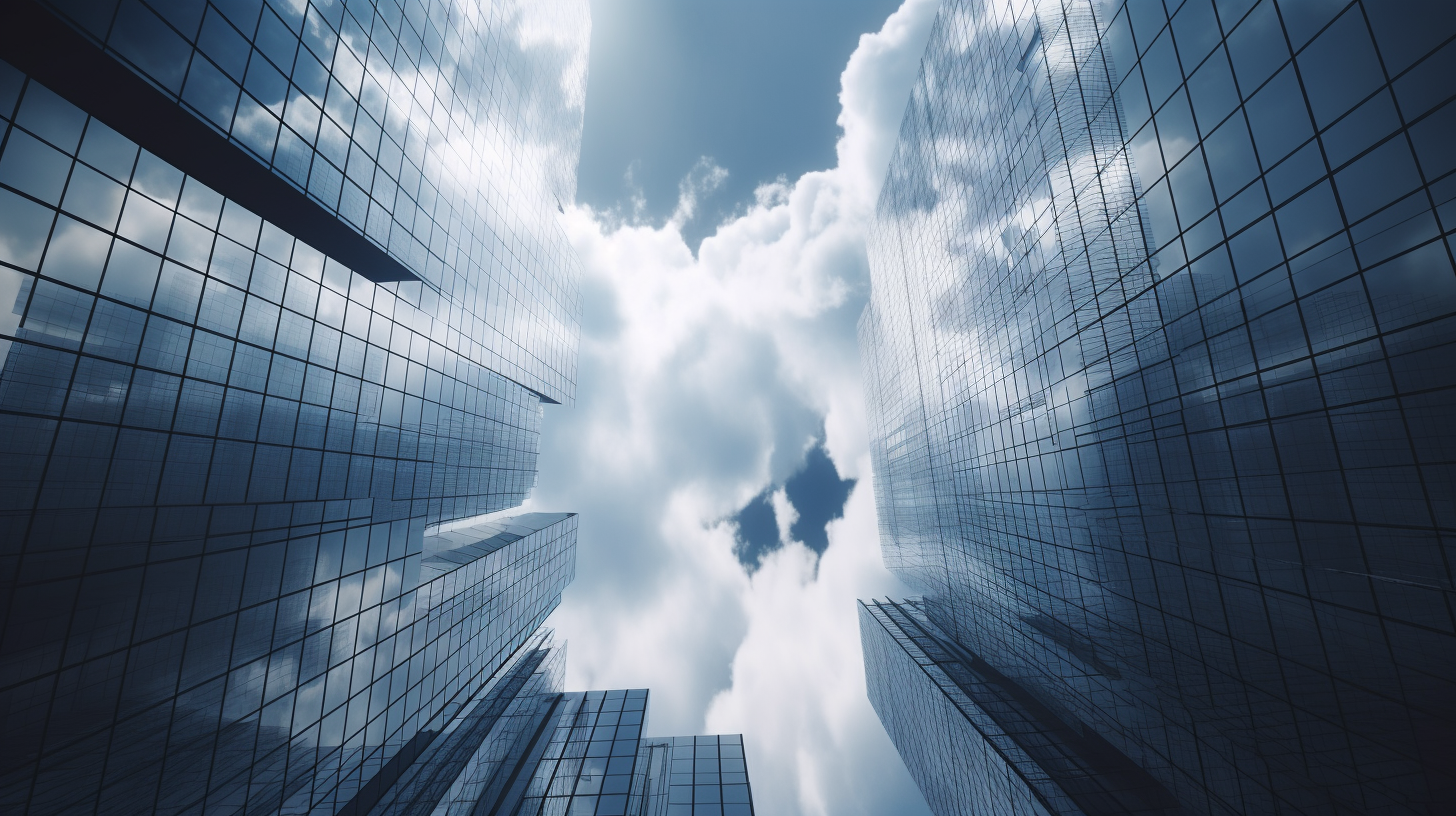 鼓励个体通过语言表达情绪，如向朋友倾诉烦恼，释放内心压力。
提供写作平台，让个体以日记形式记录情绪，如在心情不好时写日记，整理思绪。
放松训练的方法
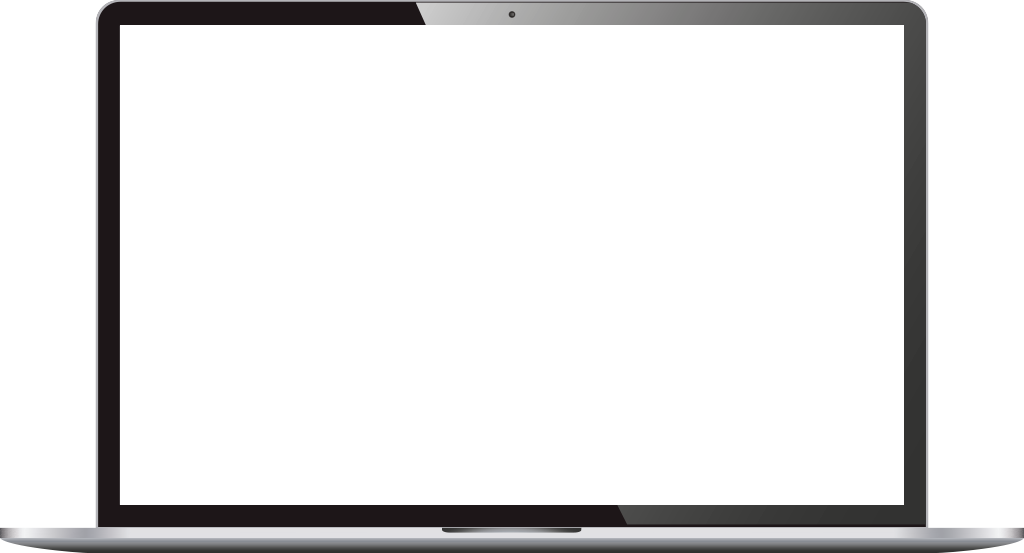 深呼吸能调节生理反应，缓解紧张，如在焦虑时深呼吸，让身体放松。
冥想可帮助个体专注当下，放松身心，如每天冥想10分钟，减轻压力。
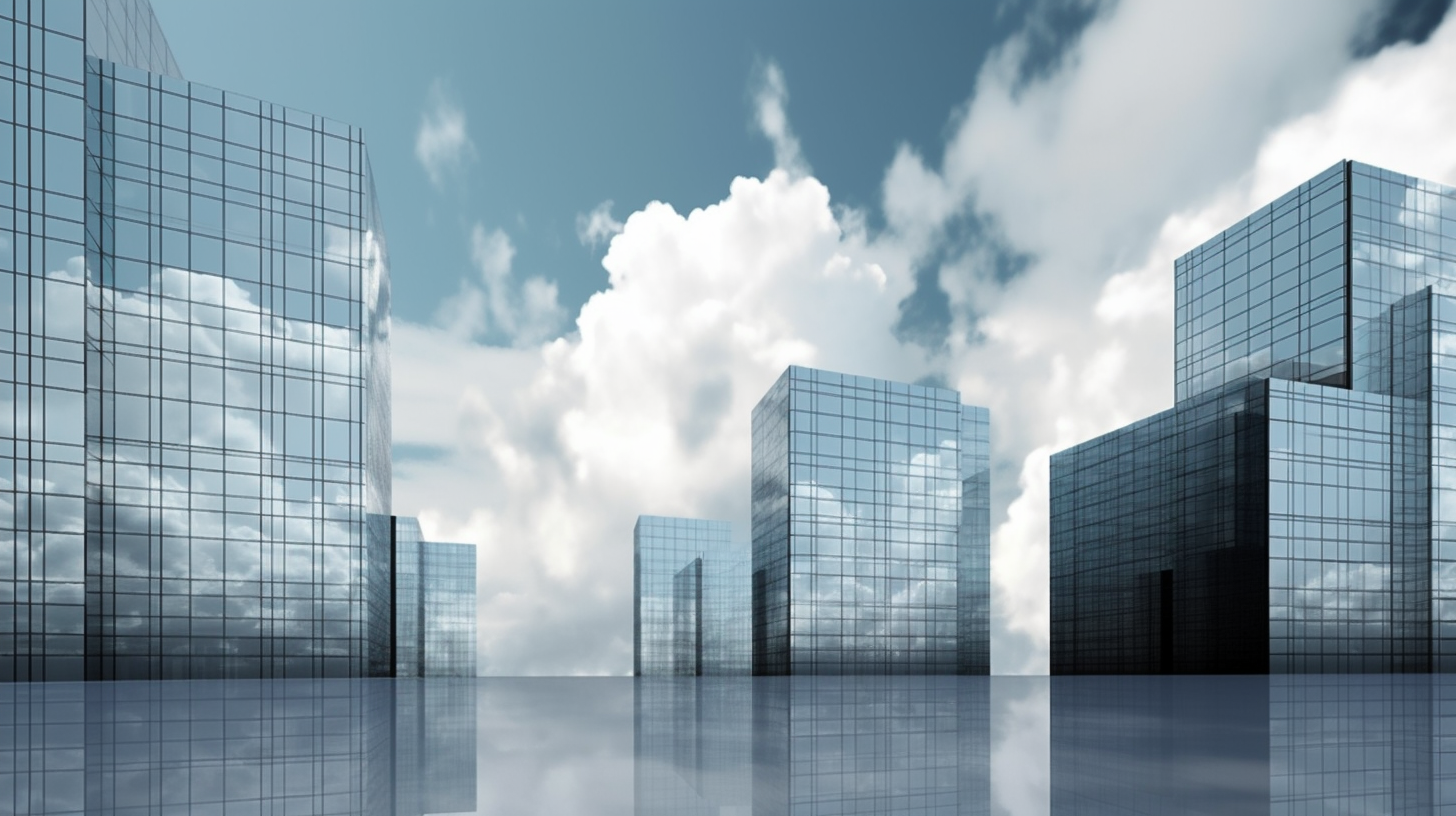 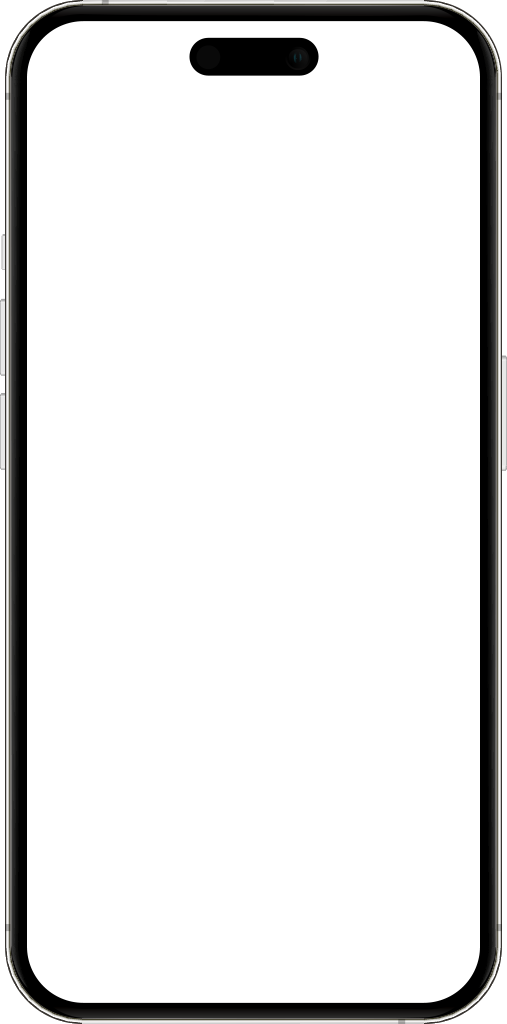 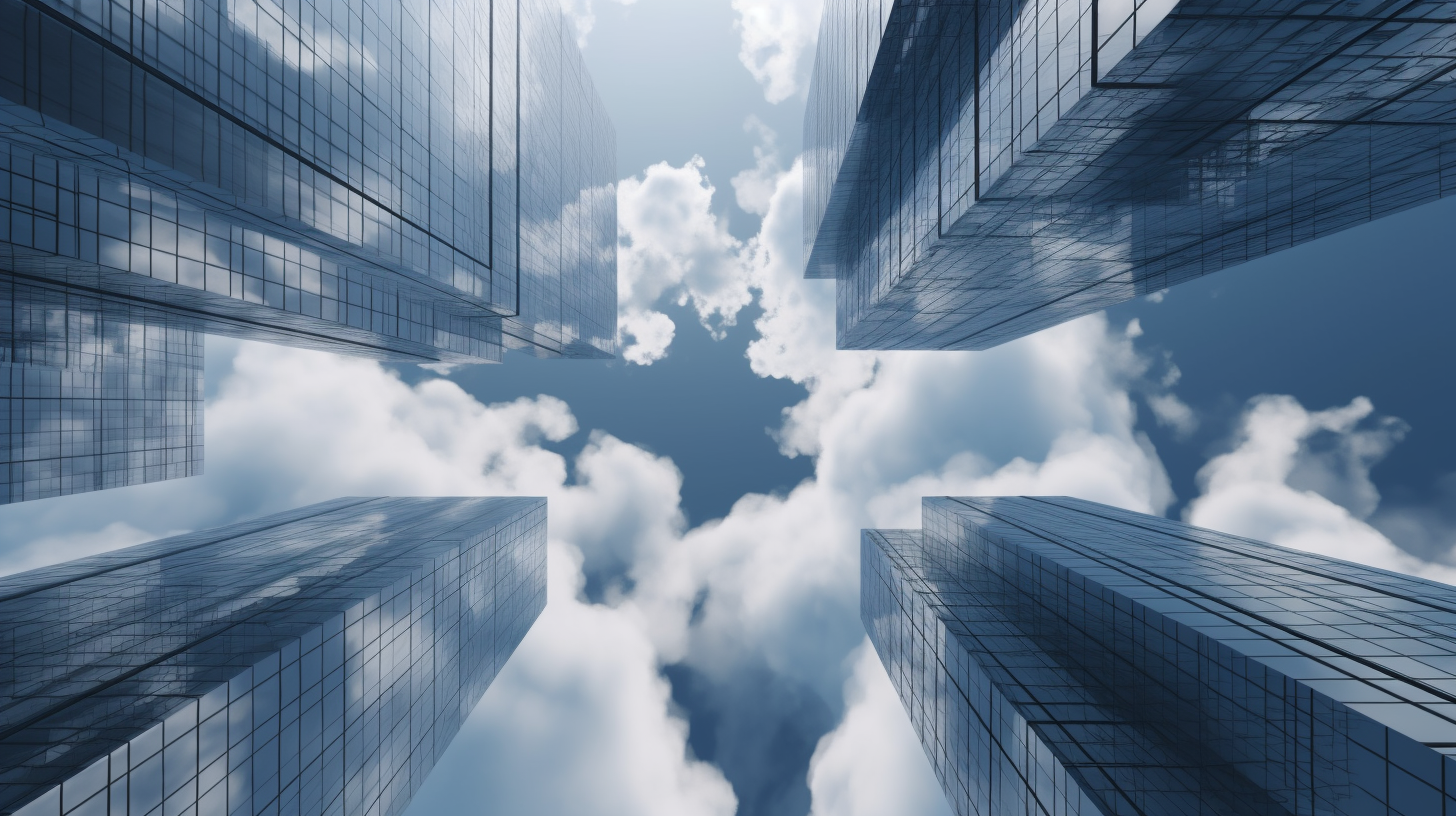 情绪宣泄的效果
情绪宣泄能减少心理负担，改善情绪状态，如大哭一场后心情变好。
宣泄后个体更易恢复理智，理性看待问题，如情绪平复后能冷静分析问题。
认知重构
识别负面思维
建立积极思维
帮助个体觉察不合理想法，如“我必须做到完美”，这种绝对化思维易引发焦虑。
通过提问引导个体反思，如问“事情真的有那么糟吗”，打破负面思维。
引导个体用积极视角看待问题，如将失败视为成长机会。
鼓励个体自我肯定，如每天对自己说“我可以做到”，增强自信心。
认知重构的实践
在日常生活中练习觉察和调整思维，如遇到困难时先冷静分析。
通过案例分析帮助个体理解认知重构，如分享成功改变思维的案例。
问题解决
制定计划的步骤
执行计划的策略
明确问题的关键
协助个体制定分步骤的解决方案，如将大目标拆分为小任务。
确保计划的可行性，让个体有信心执行，如制定每天学习1小时的计划。
帮助个体清晰定义问题，避免模糊不清，如将“我不开心”具体化为“工作压力大”。
通过提问引导个体深入思考问题本质，如问“这个问题最让你困扰的是什么”。
鼓励个体按计划执行，及时调整，如遇到困难时调整学习方法。
通过监督和反馈帮助个体坚持执行，如定期检查计划完成情况。
社会支持
家庭支持的作用
01
家庭是重要的情感依托，家人的关心能给予个体力量，如家人鼓励让个体更有信心。
家庭支持能提供实际帮助，如家人帮忙照顾孩子，让个体安心工作。
社区资源的利用
02
社区支持小组能提供情感共鸣，如抑郁症患者在小组中找到归属感。
社区活动能丰富个体生活，如参加社区文艺活动，缓解压力。
社会支持的拓展
03
鼓励个体主动寻求支持，如向朋友倾诉烦恼，获得建议。
帮助个体建立社会支持网络，如参加社交活动，结交新朋友。
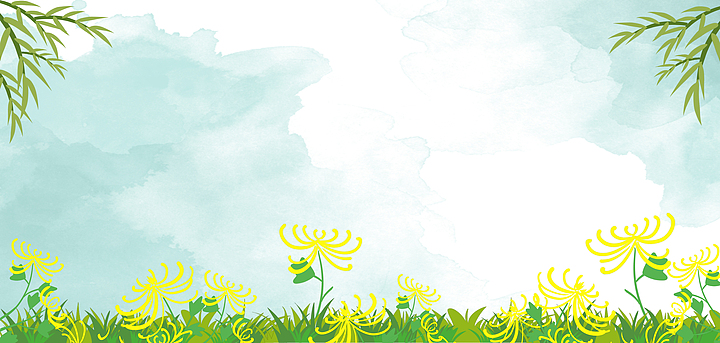 02
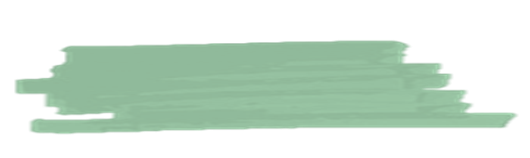 二、心理康复治疗方法
心理治疗
认知行为疗法（CBT）
精神分析
人本主义疗法
正念疗法
CBT通过改变负面思维和行为模式缓解症状，如帮助抑郁症患者调整消极思维。
CBT强调行为改变，通过作业练习巩固效果，如让患者每天记录积极事件。
精神分析通过探索潜意识解决心理冲突，如分析童年经历对当前情绪的影响。
精神分析注重长期治疗，帮助个体深入理解自我，如每周进行一次咨询。
人本主义疗法强调自我实现和个人成长，如帮助个体发现自身潜能。
人本主义疗法注重真诚关系，让个体感受到被接纳，如咨询师真诚陪伴。
正念疗法通过冥想和放松减轻压力和焦虑，如每天练习正念冥想。
正念疗法帮助个体专注当下，减少对过去的纠结，如在焦虑时练习正念呼吸。
01
02
03
04
药物治疗
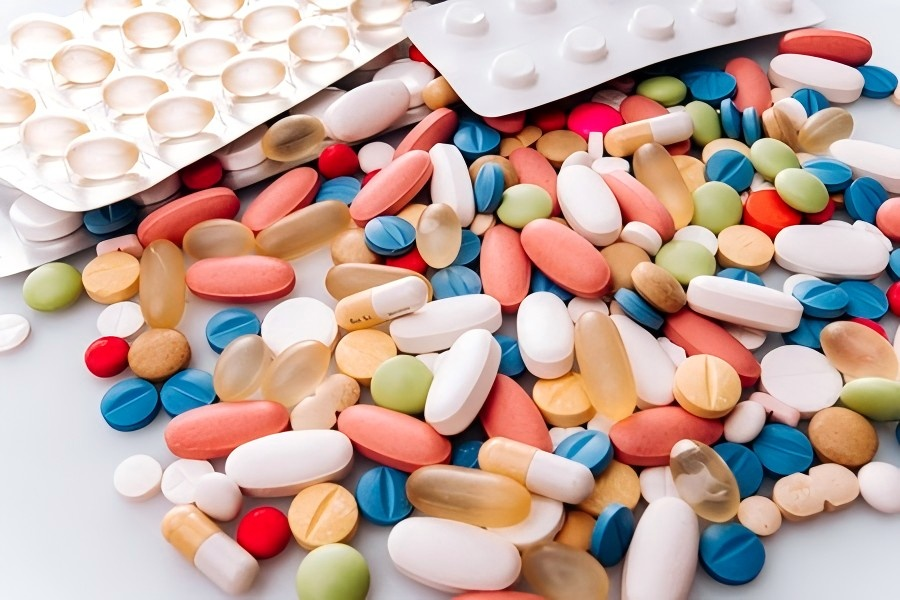 抗抑郁药
抗抑郁药如SSRIs、SNRIs用于治疗抑郁症和焦虑症，能调节神经递质，改善情绪。
抗抑郁药需长期服用，遵医嘱调整剂量，如服用2周后评估效果。
抗焦虑药
抗焦虑药如苯二氮卓类药物用于短期缓解焦虑，起效快，但需注意依赖性。
抗焦虑药在急性焦虑发作时使用，如在恐慌发作时服用。
抗精神病药
抗精神病药用于治疗精神分裂症等严重精神疾病，能控制幻觉和妄想。
抗精神病药需长期服用，定期复查，如每3个月检查一次。
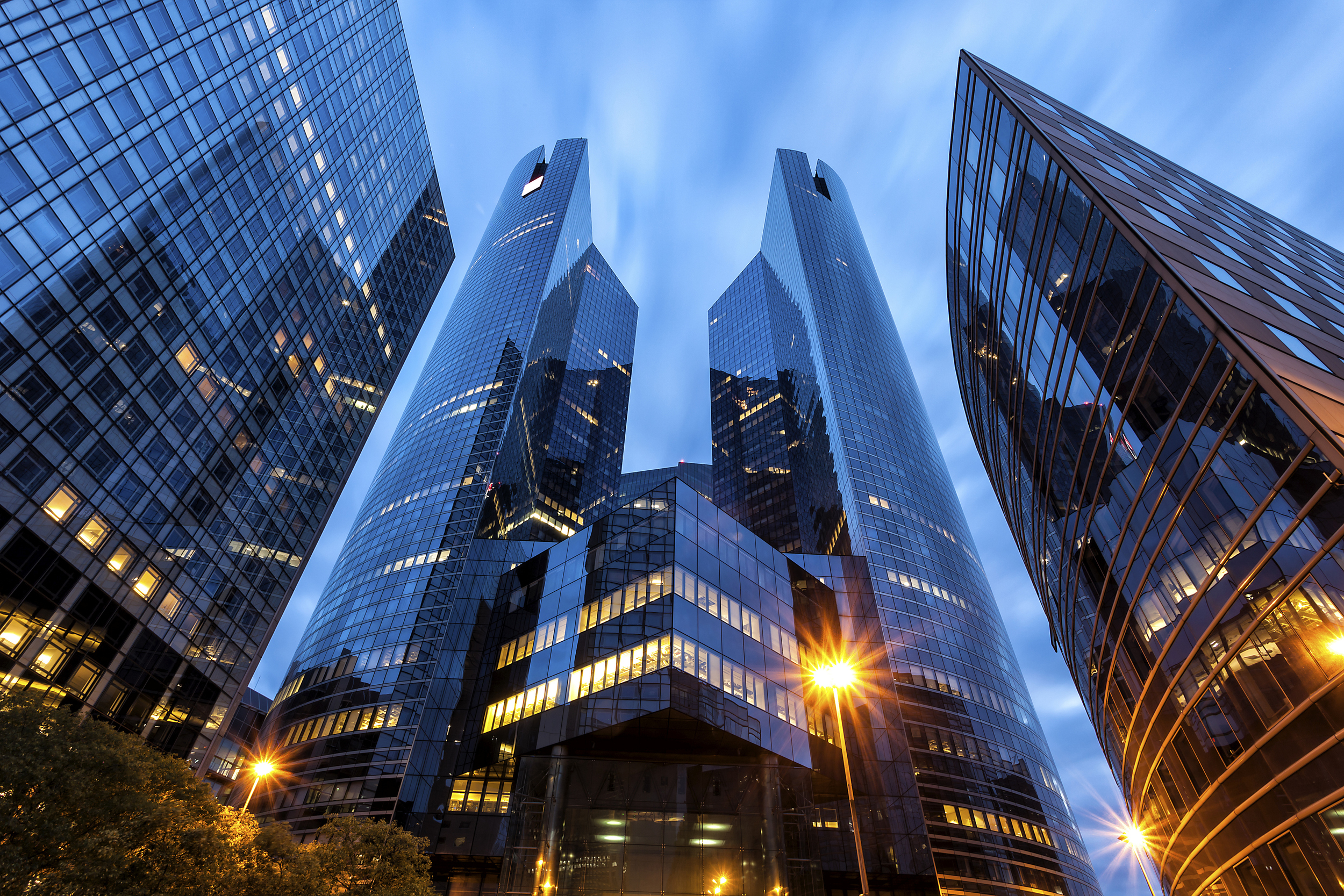 社会技能训练
沟通技巧
帮助个体提升社交能力，如学习倾听和表达技巧，改善人际关系。
通过角色扮演练习沟通技巧，如模拟面试场景，增强自信心。
情绪管理
教授个体识别和调节情绪的技巧，如情绪日记记录情绪变化。
通过放松训练帮助个体缓解情绪，如深呼吸缓解紧张。
社会技能训练的效果
社会技能训练能改善个体社交能力，提升生活质量，如在社交场合更自信。
训练后个体情绪管理能力增强，减少情绪冲突，如能冷静处理矛盾。
职业康复
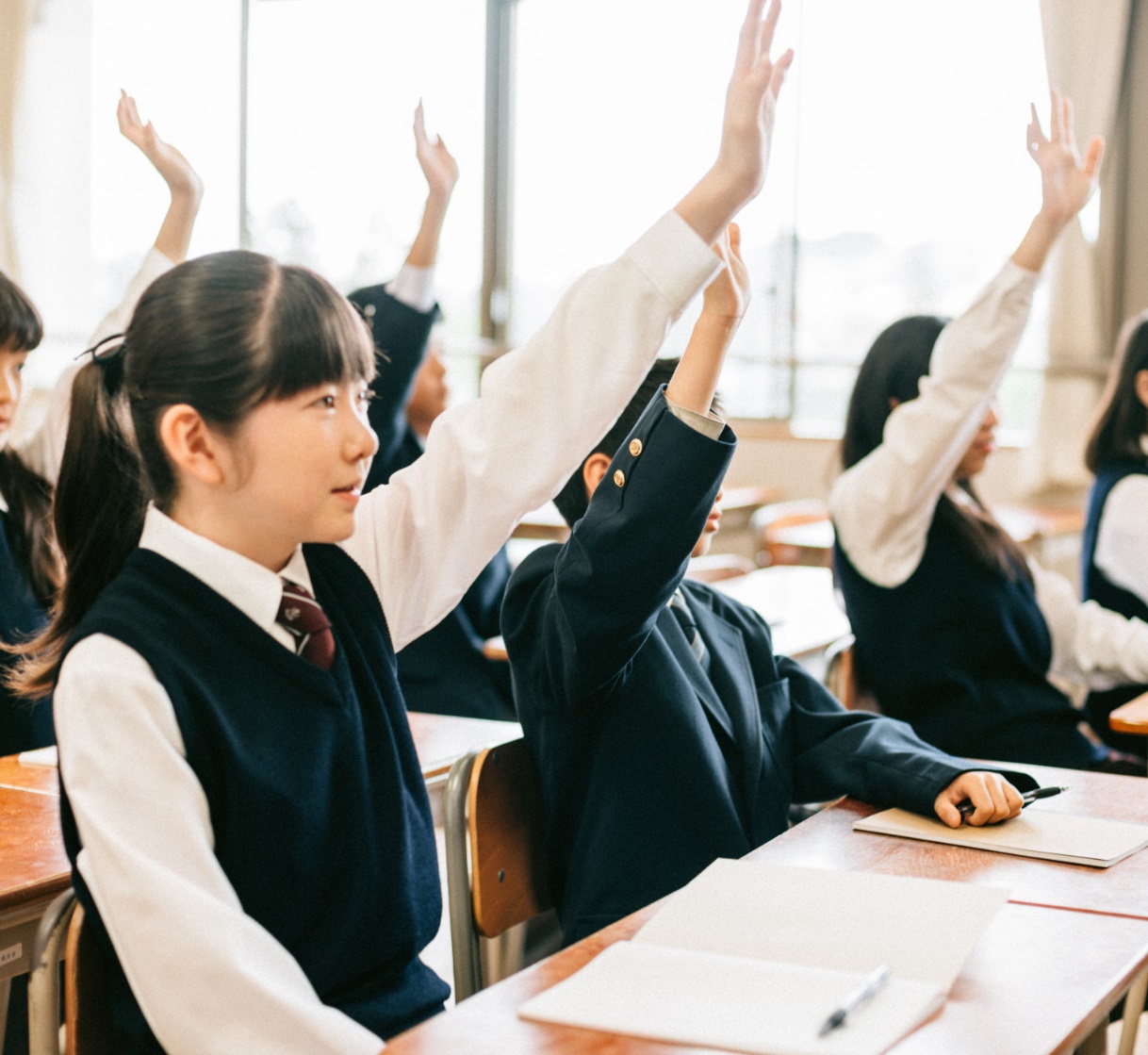 职业评估
01
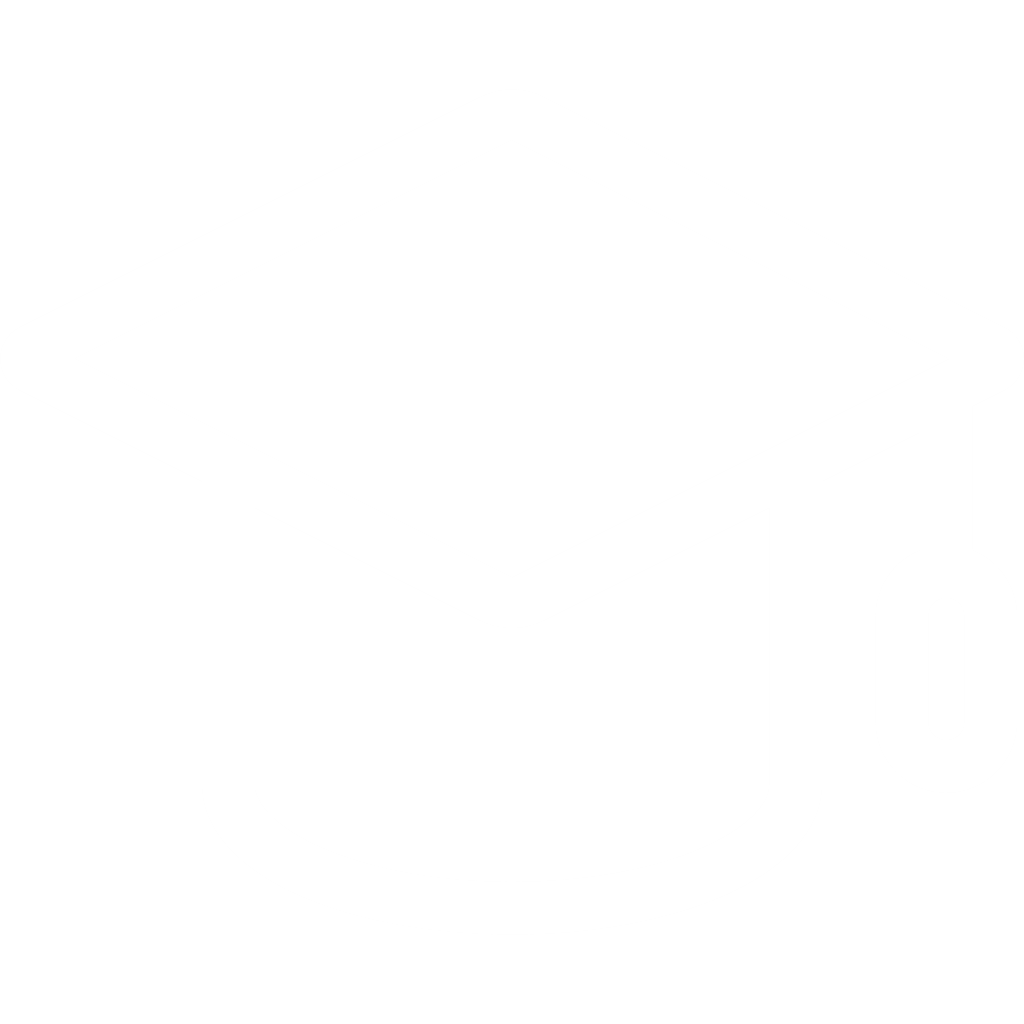 评估个体的职业兴趣和能力，如通过职业兴趣测试了解兴趣领域。
根据评估结果制定职业规划，如推荐适合的职业方向。
职业培训
02
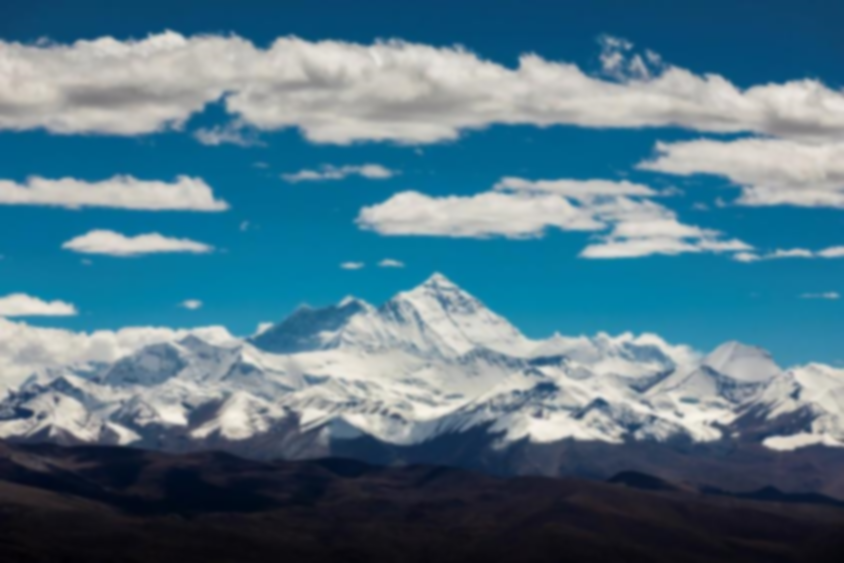 提供技能培训，帮助个体提升职业能力，如参加计算机技能培训。
职业培训帮助个体重返工作岗位，如通过培训获得新工作机会。
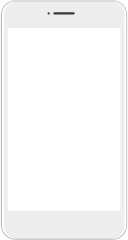 职业康复的意义
03
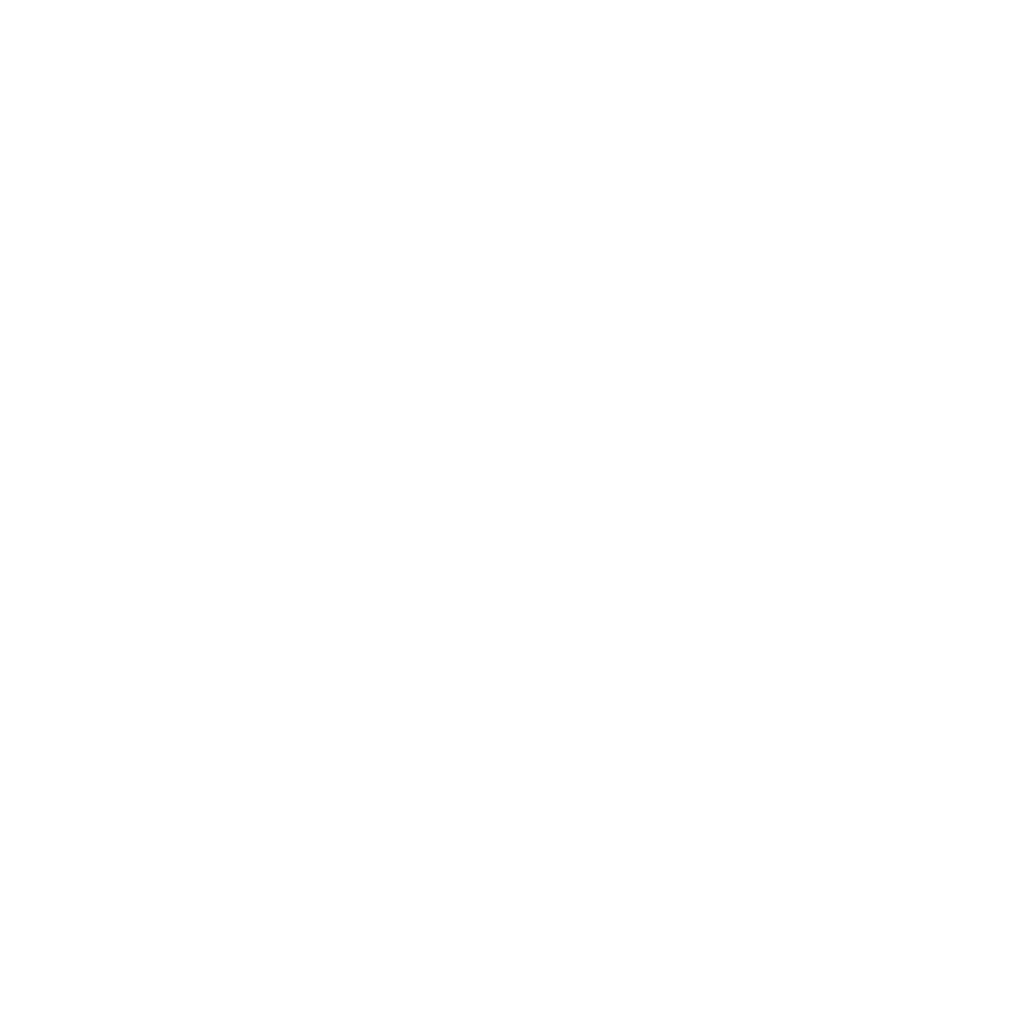 职业康复帮助个体恢复工作能力，提升自信心，如在工作中找到价值。
职业康复促进个体社会融入，改善生活质量，如通过工作结交朋友。
艺术治疗
音乐治疗
音乐治疗通过音乐活动缓解情绪，如听舒缓音乐放松心情。
音乐治疗帮助个体表达情感，如通过创作音乐表达内心。
01
02
绘画治疗
艺术治疗的优势
绘画治疗通过绘画表达情感，促进自我认知，如通过绘画了解内心需求。
绘画治疗帮助个体舒缓情绪，如在焦虑时通过绘画放松。
艺术治疗形式多样，适合不同个体，如音乐和绘画可自由选择。
艺术治疗能绕过语言障碍，直接表达内心，如通过绘画表达难以言说的情绪。
03
运动疗法
有氧运动如跑步、游泳有助于缓解抑郁和焦虑，能释放内啡肽，改善情绪。
有氧运动提升身体素质，增强心理韧性，如坚持跑步后更自信。
有氧运动
01
瑜伽通过身体练习和冥想提升心理健康，能缓解压力，放松身心。
瑜伽帮助个体专注当下，提升自我觉察，如通过瑜伽冥想平静内心。
瑜伽
02
运动疗法能改善情绪，提升心理健康，如运动后心情变好。
运动疗法可长期坚持，形成健康生活方式，如每周运动3次。
运动疗法的益处
03
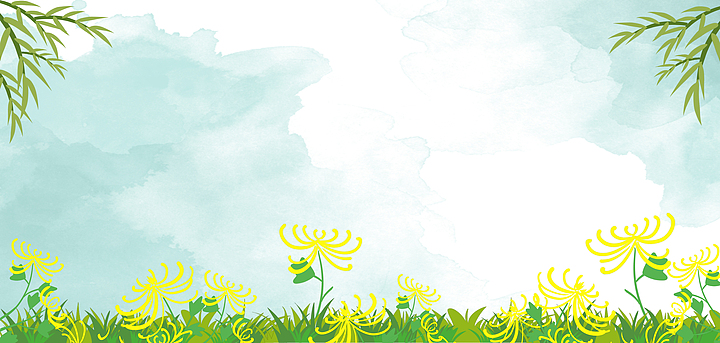 03
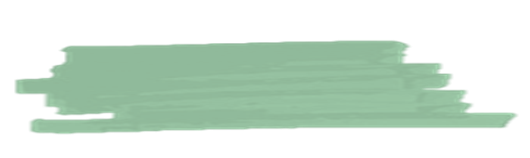 三、注意事项
个体化
个性化方案的重要性
根据个体需求制定个性化方案，如针对不同心理问题选择合适治疗方法。
个性化方案能提高治疗效果，满足个体独特需求，如为焦虑患者制定放松训练方案。
制定个性化方案的方法
个体化方案的调整
全面评估个体心理状况，如通过心理测评了解问题。
结合个体意愿和需求制定方案，如尊重患者选择治疗方法。
根据治疗进展及时调整方案，如效果不佳时更换方法。
个体化方案需动态调整，适应个体变化，如根据情绪变化调整治疗强度。
持续支持
心理康复是长期过程，需持续关注和支持，如定期回访患者。
持续支持能帮助个体巩固康复成果，防止复发，如长期提供心理支持。
康复的长期性
1
提供定期心理咨询服务，如每月进行一次咨询。
建立支持小组，让个体在小组中获得持续支持，如定期组织小组活动。
持续支持的方式
2
持续支持帮助个体在康复过程中保持信心，如在困难时得到鼓励。
持续支持能促进个体社会融入，提升生活质量，如通过支持小组结交朋友。
持续支持的意义
3
多学科合作
多学科合作的必要性
心理康复需多学科协作，如心理医生、社会工作者共同参与。
多学科合作能提供全面支持，满足个体多样化需求，如综合治疗精神疾病。
多学科合作的模式
建立多学科团队，定期讨论治疗方案，如每周进行一次团队会议。
各学科专业人员发挥优势，协同工作，如心理医生进行心理治疗，社会工作者提供社会支持。
多学科合作的效果
多学科合作提高治疗效果，缩短康复时间，如综合治疗后患者恢复更快。
多学科合作促进专业人员交流，提升专业水平，如团队成员互相学习。
自我管理
自我管理的重要性
鼓励个体积极参与康复过程，如主动学习康复知识。
自我管理能增强个体自主性，提升康复效果，如自我监督执行康复计划。
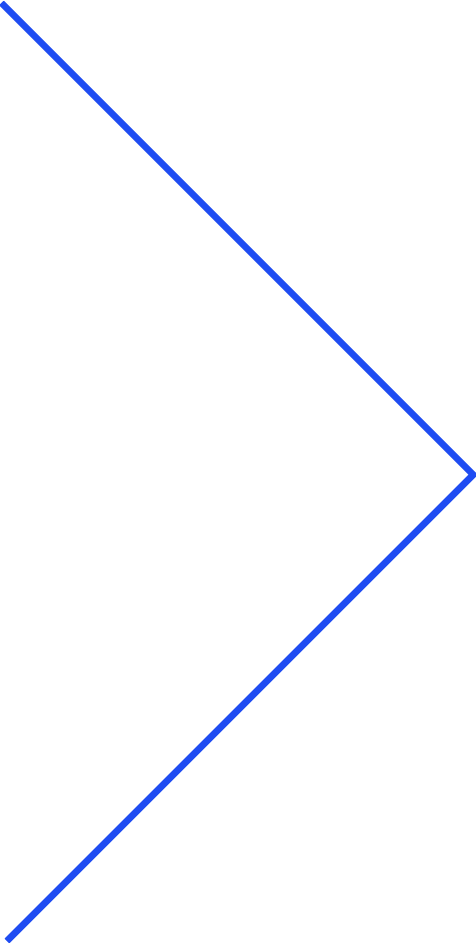 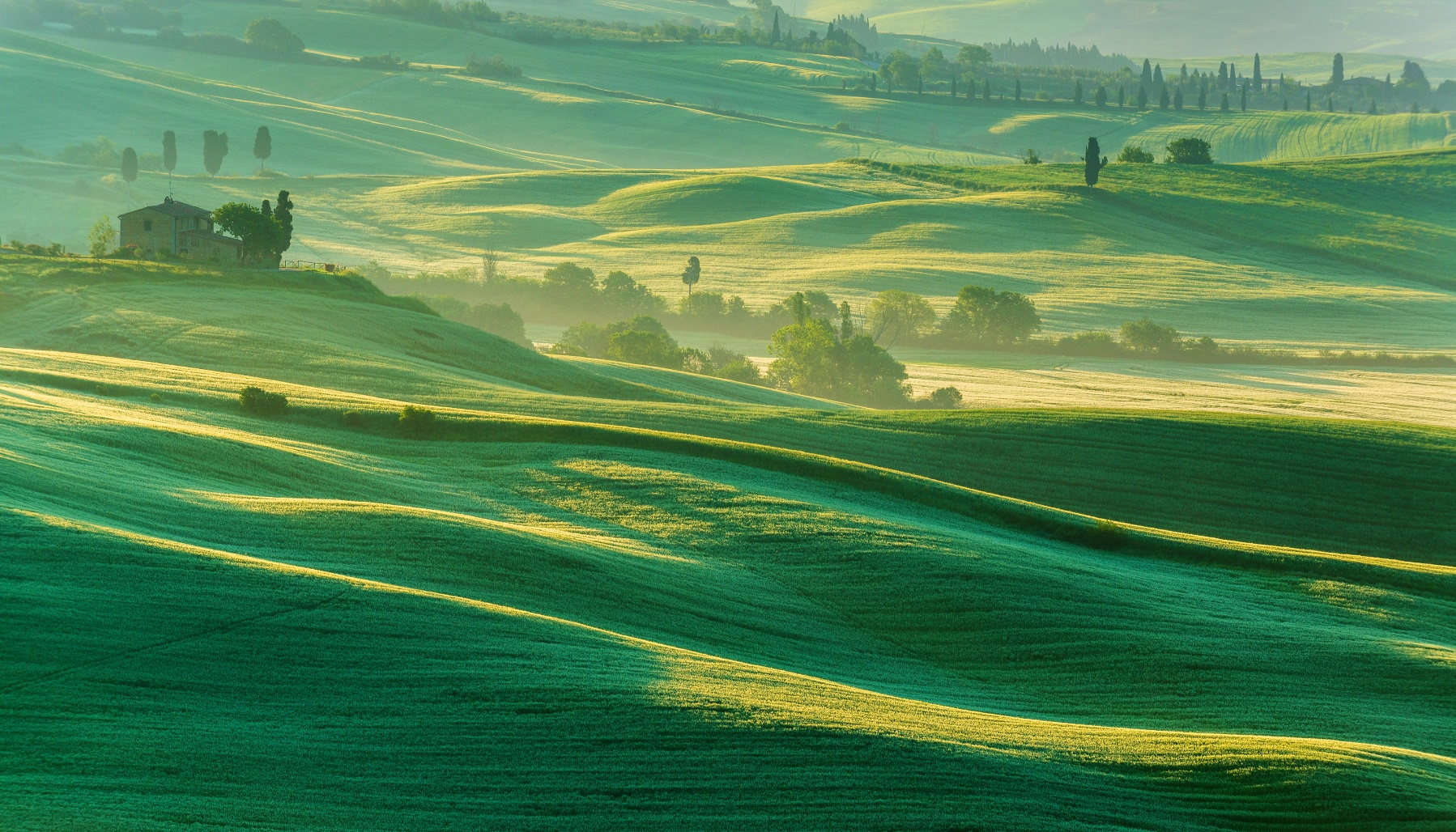 自我管理的方法
教授个体自我管理技巧，如制定康复计划和目标。
提供自我管理工具，如情绪日记和康复记录表。
自我管理的激励
通过奖励机制激励个体坚持自我管理，如完成任务后给予奖励。
通过反馈和鼓励帮助个体保持动力，如定期表扬个体的康复进步。
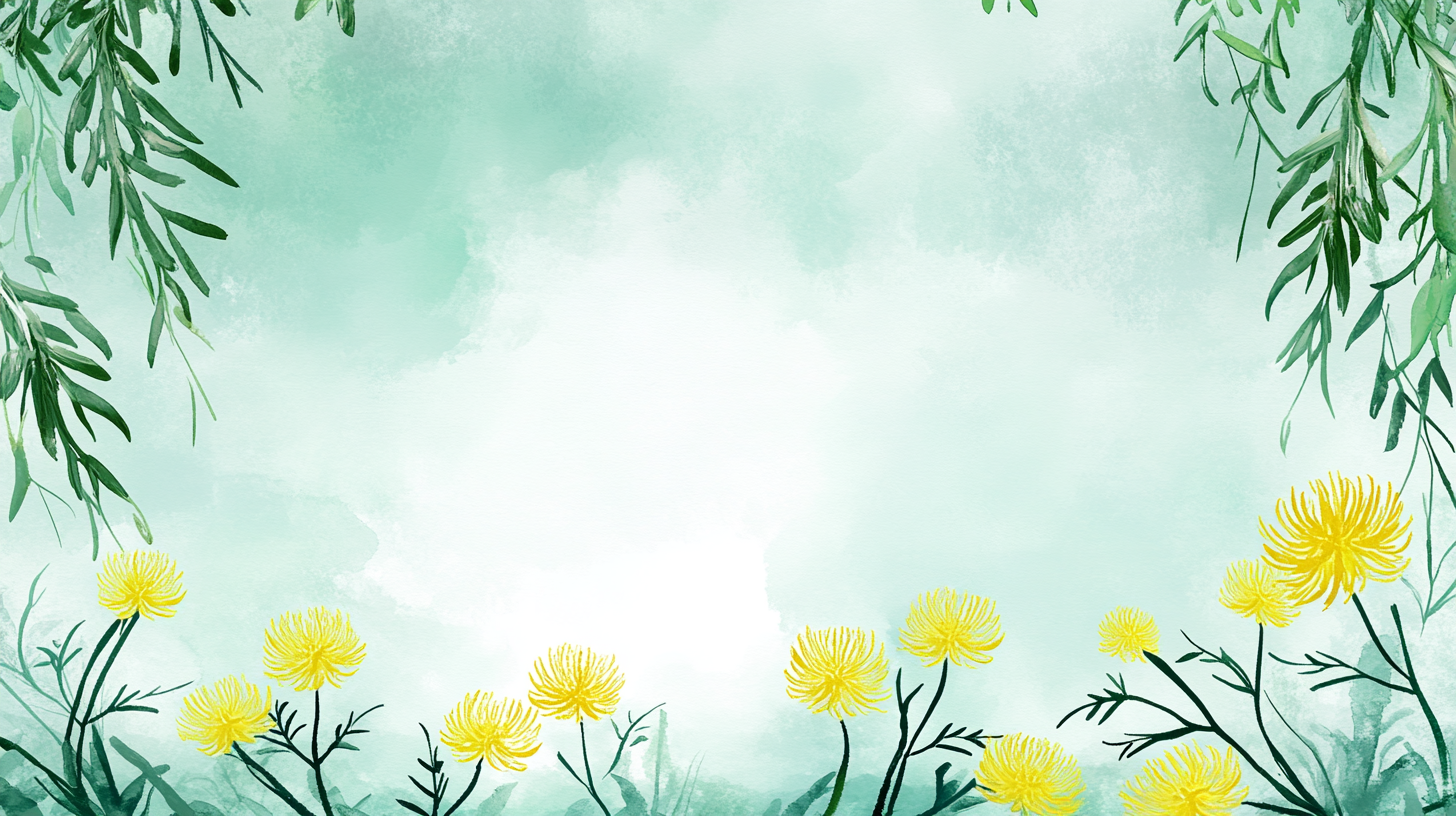 POWERPOINT DESIGN
谢谢大家